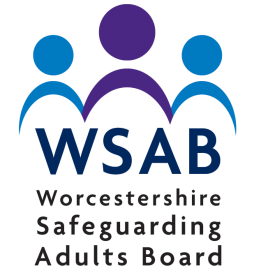 Worcestershire Safeguarding Adults Board
Network Meeting 
22nd May 2024
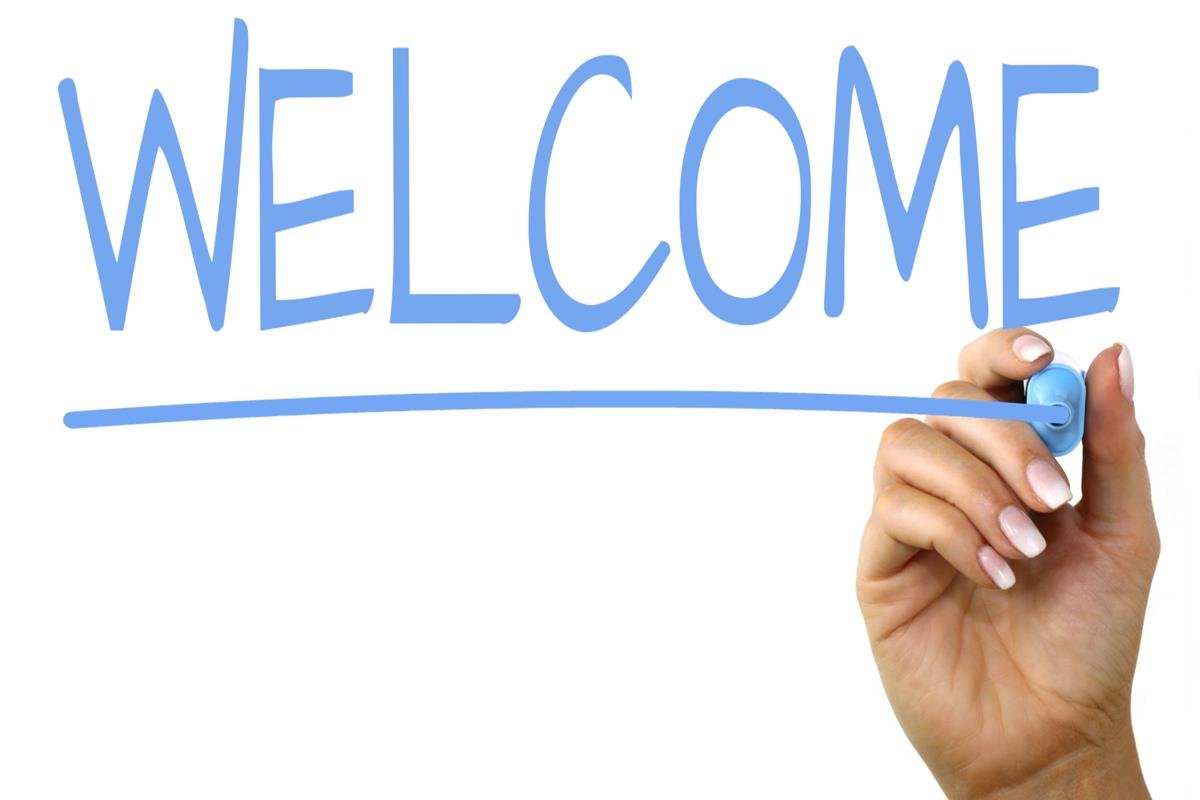 Because Safeguarding is everybody’s business
This Photo by Unknown Author is licensed under CC BY-SA
Why are we here
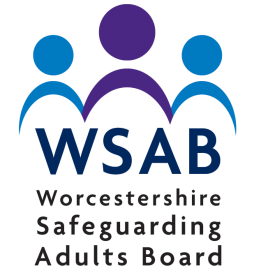 REFLECT
and
LEARN
Respect Each others' views and positions
Because Safeguarding is everybody’s business
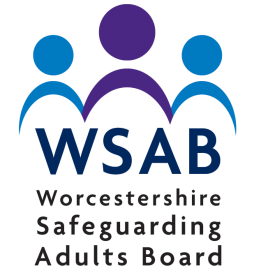 AGENDA
Because Safeguarding is everybody’s business
[Speaker Notes: What is it that makes us keep doing what we do ?]
Guest Presentation
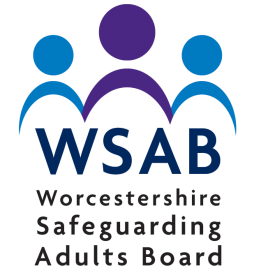 Toby Wells 
Department of Work and Pensions
Partnership Support Manager
 Shropshire, Telford & Wrekin, Hereford & Worcester
Because Safeguarding is everybody’s business
[Speaker Notes: What is it that makes us keep doing what we do ?]
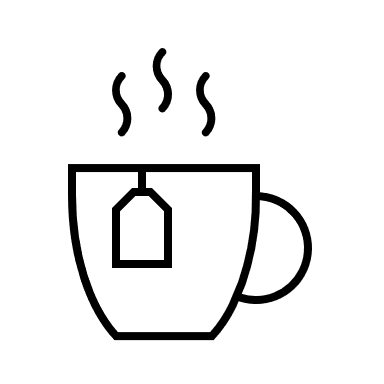 BREAK
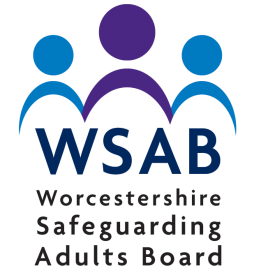 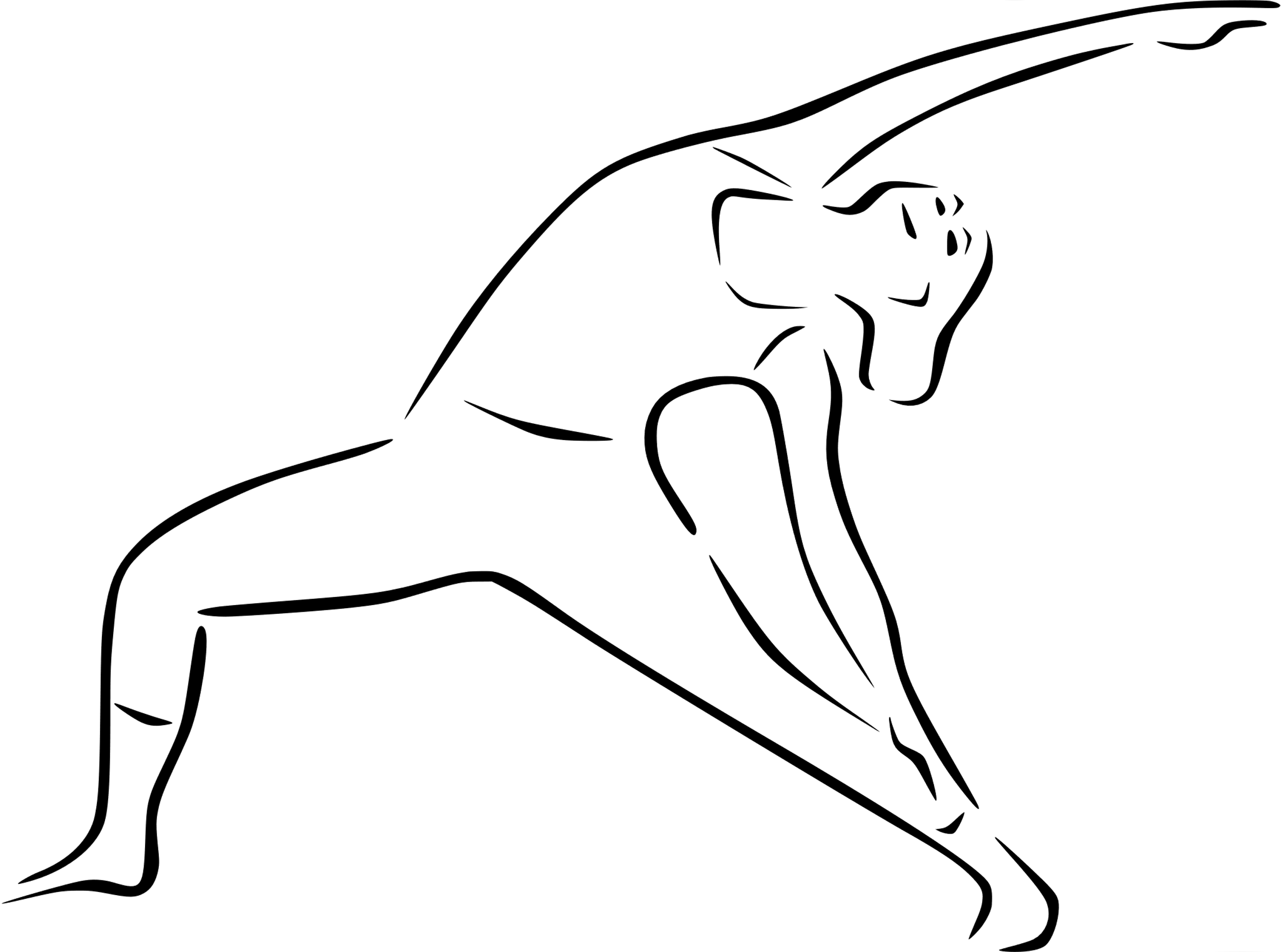 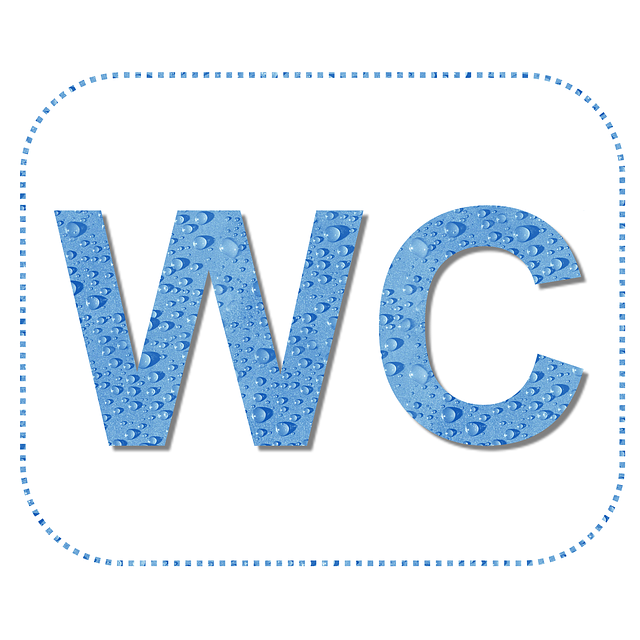 Because Safeguarding is everybody’s business
Complex Adult Risk ManagementUpdate
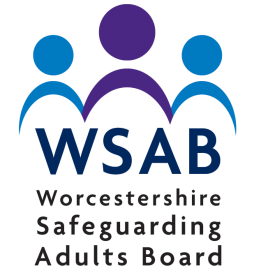 Sue Lawrence
CARM Project Lead
WSAB
Because Safeguarding is everybody’s business
[Speaker Notes: What is it that makes us keep doing what we do ?]
Safeguarding Reviews  Published since last meeting
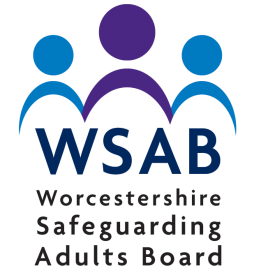 John  (published January 2024)
54 year old white male 
history of alcohol, substance misuse, also
 suspected suicidal incidents following the loss of his family network.  
He had previously slept rough, but not at the time of his death.

Rapid Review SAR Report – John
Learning Briefing for professionals – John
Because Safeguarding is everybody’s business
[Speaker Notes: What is it that makes us keep doing what we do ?]
John
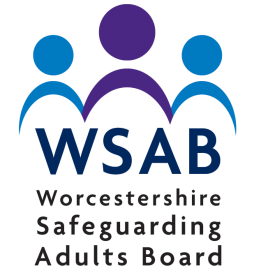 Learning from this review included:
Self-Neglect is complex and requires a Multi-agency approach  – should refer to Self-Neglect Policy & CARM Framework

Making Safeguarding Personal (MSP) – Exploring methods of preferred contact

Managing Risk – Multi-agency approach
Because Safeguarding is everybody’s business
[Speaker Notes: What is it that makes us keep doing what we do ?]
2nd National SAR analysis
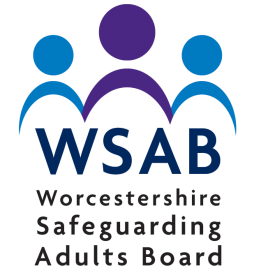 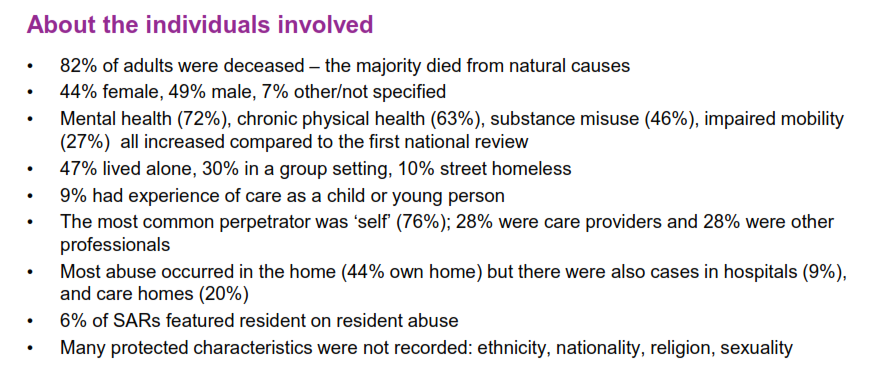 Because Safeguarding is everybody’s business
[Speaker Notes: What is it that makes us keep doing what we do ?]
2nd National SAR analysis
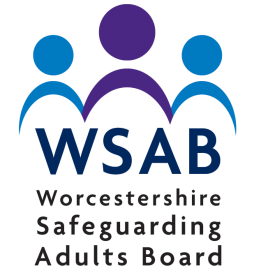 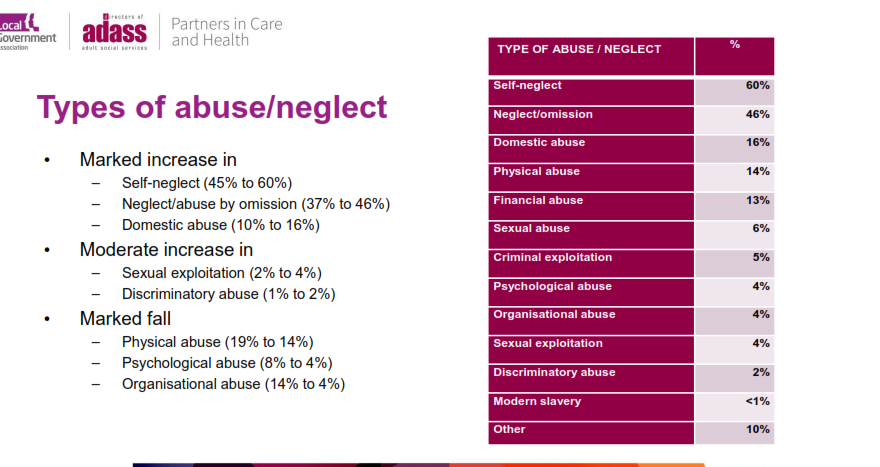 Because Safeguarding is everybody’s business
[Speaker Notes: What is it that makes us keep doing what we do ?]
2nd National SAR analysisDomains
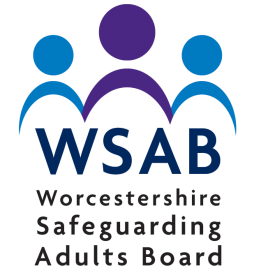 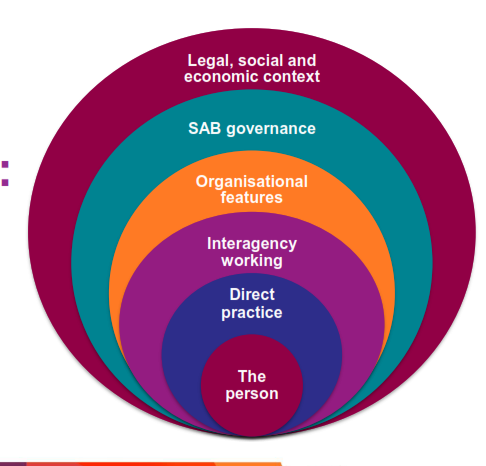 Because Safeguarding is everybody’s business
[Speaker Notes: What is it that makes us keep doing what we do ?]
2nd National SAR analysis
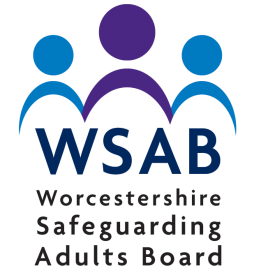 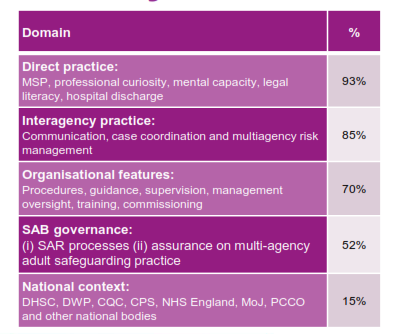 Because Safeguarding is everybody’s business
[Speaker Notes: What is it that makes us keep doing what we do ?]
2nd National SAR analysis
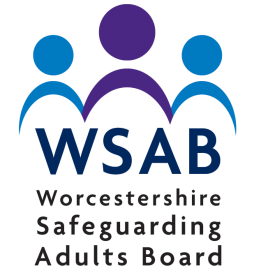 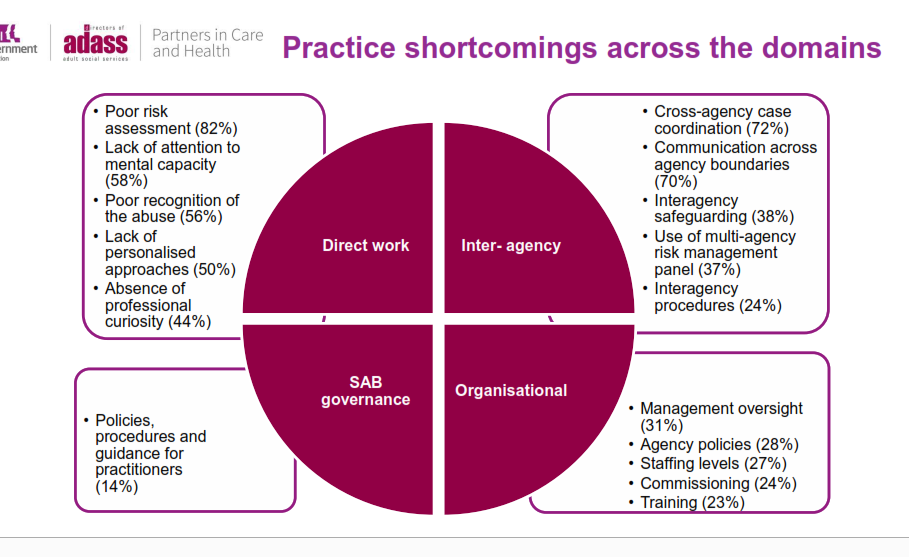 Because Safeguarding is everybody’s business
[Speaker Notes: What is it that makes us keep doing what we do ?]
2nd National SAR analysis
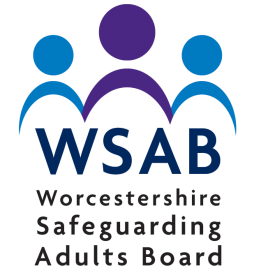 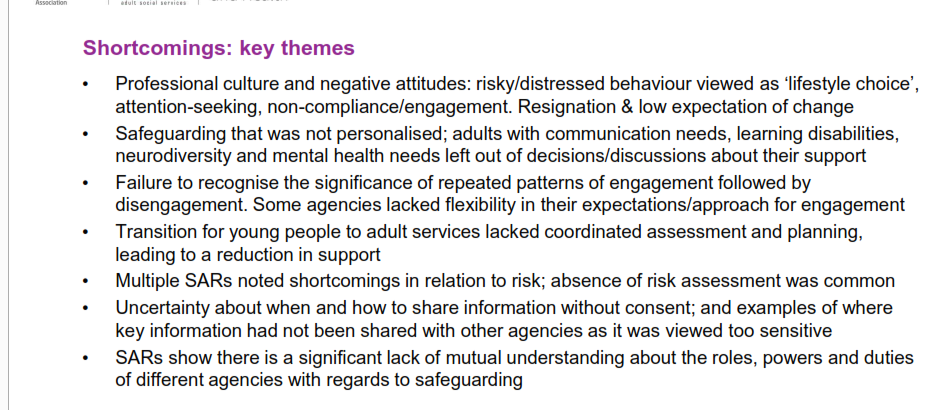 Because Safeguarding is everybody’s business
[Speaker Notes: What is it that makes us keep doing what we do ?]
2nd National SAR analysis
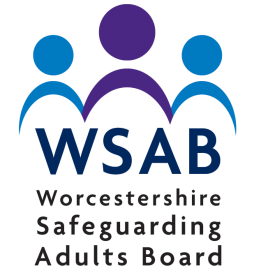 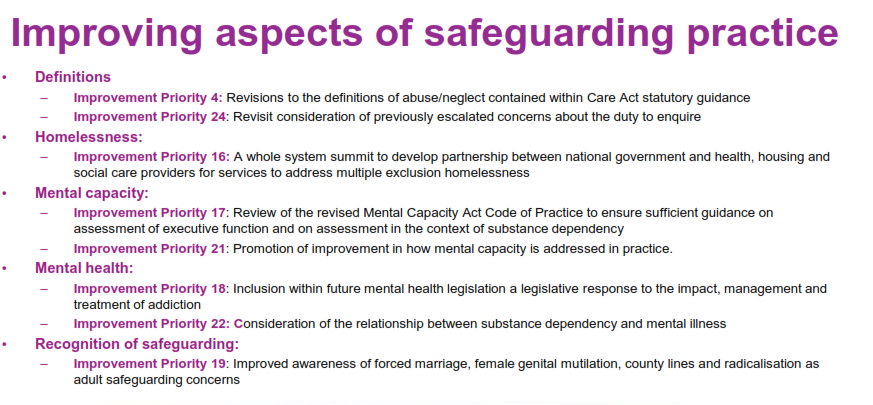 Because Safeguarding is everybody’s business
[Speaker Notes: What is it that makes us keep doing what we do ?]
2nd National SAR analysis
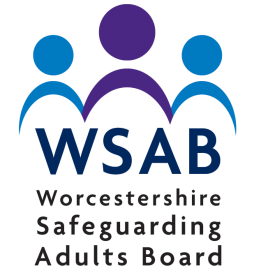 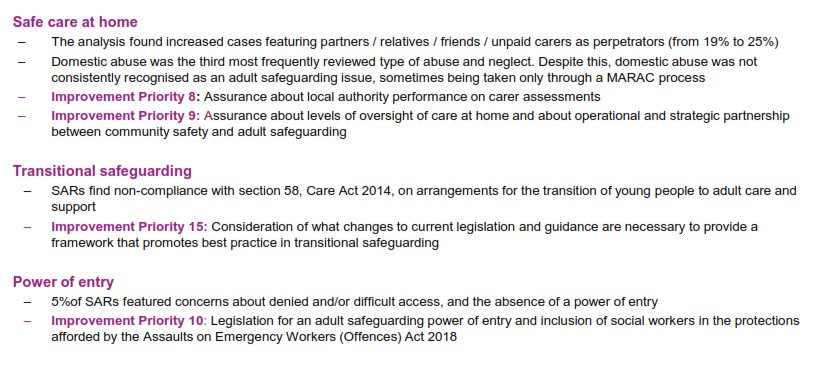 Because Safeguarding is everybody’s business
[Speaker Notes: What is it that makes us keep doing what we do ?]
2nd National SAR analysis
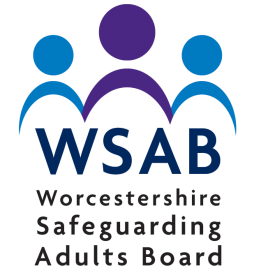 Processes
Findings
Because Safeguarding is everybody’s business
[Speaker Notes: What is it that makes us keep doing what we do ?]
2nd National SAR analysis
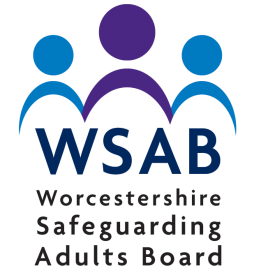 What next?  
Look at recommendations 
Findings/Practice
Consider finding and as ‘is it happening here’? 
Direct Practice 
Interagency working

Look at how they can strengthen way they seek assurance around effectiveness of 
policies and procedures, 
outcomes of training,
 provision of supervision and management oversight
Because Safeguarding is everybody’s business
[Speaker Notes: What is it that makes us keep doing what we do ?]
WSAB Business Priorities 2024/25
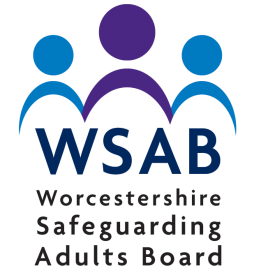 Implement the Learning Framework to ensure that SAR learning is embedded in practice and is underpinned by clear a communication plan which includes the sharing of good news and practice.  Areas of focus should include:
professional curiosity
Safeguarding rights
 
Continue to build links with other partnership to support the delivery of shared objectives including:
implementation of the Exploitation Strategy with the CSPs and/or SCP
developing a shared approach to implementing the recommendations of Domestic Homicide Reviews with the Domestic Abuse Partnership
  Working with the Children’s Partnership and Herefordshire SAB in establishing a robust assurance approach for reviewing the organisational assessments submitted through the regional assurance tool.
 
Implement the new actions identified in the Quality Assurance Framework, in particular:
Reviewing the themes identified by organisations through the regional assurance tool
Because Safeguarding is everybody’s business
[Speaker Notes: What is it that makes us keep doing what we do ?]
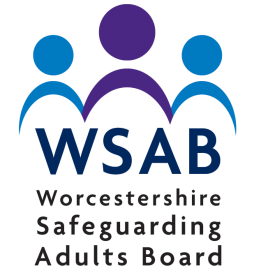 Because Safeguarding is everybody’s business
[Speaker Notes: What is it that makes us keep doing what we do ?]
Future Meeting Items
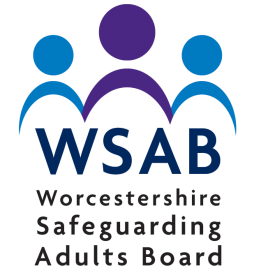 Mental Capacity Act  -Pathway 
CQC LA Inspection – how it will impact services – (Next meeting November)
Transitional safeguarding
Oliver McGowan training – access to training is difficult for some
Information on Audit of MCA application / best interest decisions/advocacy (still in progress)
Providers to share good practice and Initiatives 
Update on Thematic Review

Anything from today
Because Safeguarding is everybody’s business
[Speaker Notes: What is it that makes us keep doing what we do ?]
Any Other Business
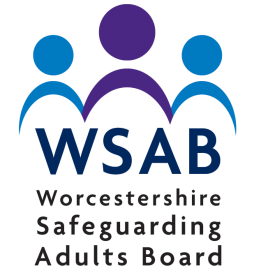 Training Level 4 (Maggs)
Because Safeguarding is everybody’s business
[Speaker Notes: What is it that makes us keep doing what we do ?]
Close and NetworkThank you
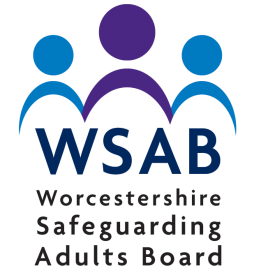 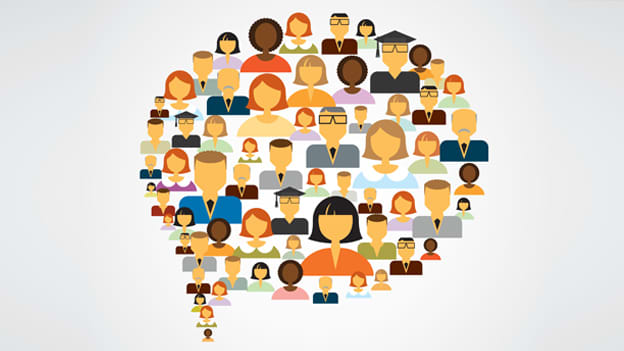 Because Safeguarding is everybody’s business
[Speaker Notes: What is it that makes us keep doing what we do ?]